Пластмассы, синтетические каучуки
Презентацию подготовили
ученицы 11-А класса
Алчевской ИТГ
Мозолевская Анастасия,
Ткаченко Анастасия
Пластмассы
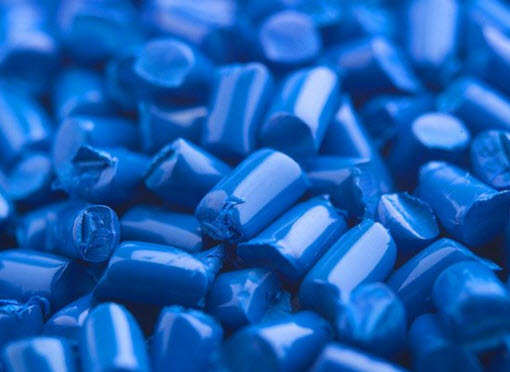 ПЛАСТМАССЫ (пластические массы, пластики) - большой класс полимерных органических легко формуемых материалов, из которых можно изготавливать легкие, жесткие, прочные, коррозионностойкие изделия.
Преобразования под воздействием хим. реакций:
Получение синтетических полимеров:
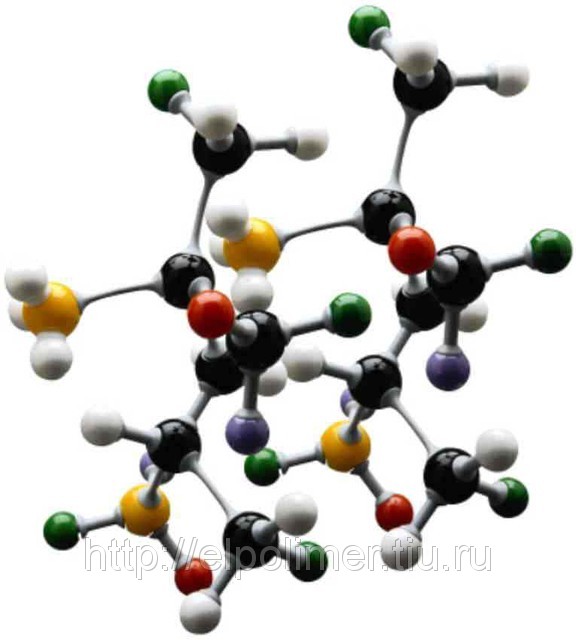 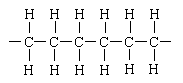 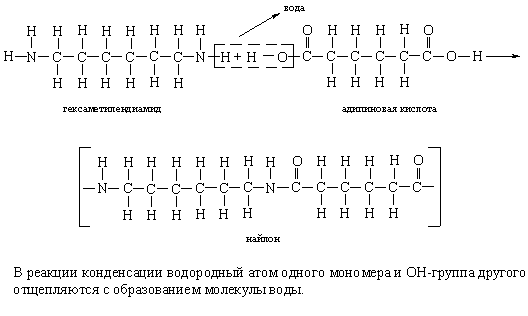 полиэтилен
Основные свойства пластмасс
Химические свойства:
С точки зрения химического поведения полимер похож на мономер, из которого он получен. 
Эти полимеры ведут себя как углеводороды. Они:
растворимы в углеводородах,
не смачиваются водой,
не реагируют с кислотами и основаниями,
горят, подобно углеводородам,
могут хлорироваться,
бромироваться, 
нитроваться и сульфироваться ( в случае полистирола).
Физические свойства
зависят не только от характера мономера, но в большей степени от степени полимеризации (среднего количества мономерных звеньев в цепи) и от того, как цепи расположены в конечной макромолекуле.
Механическая прочность наблюдается уже при СП 50–100, достигая максимума при СП выше 1000.
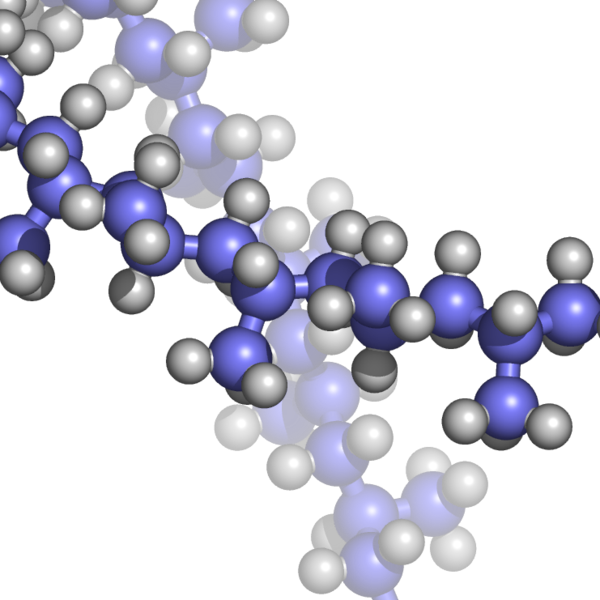 Термические и механические свойства
Чем выше степень кристалличности, тем тверже продукт, тем выше его температура размягчения и больше устойчивость к набуханию и растворению; низкой степенью кристалличности характеризуются более мягкие продукты с более низкими температурами тепловой деформации и более легкой растворимостью.
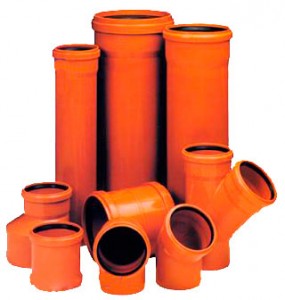 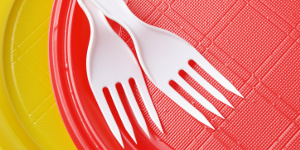 Электрические свойства
Все органические пластмассы являются изоляторами, а потому находят применение в электротехнике и электронике.
Термопластические материалы
Полиэтилен [–CH2–CH2–]n
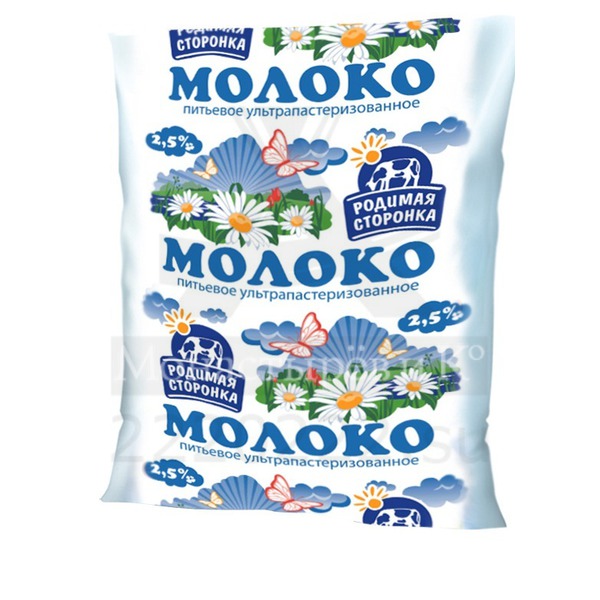 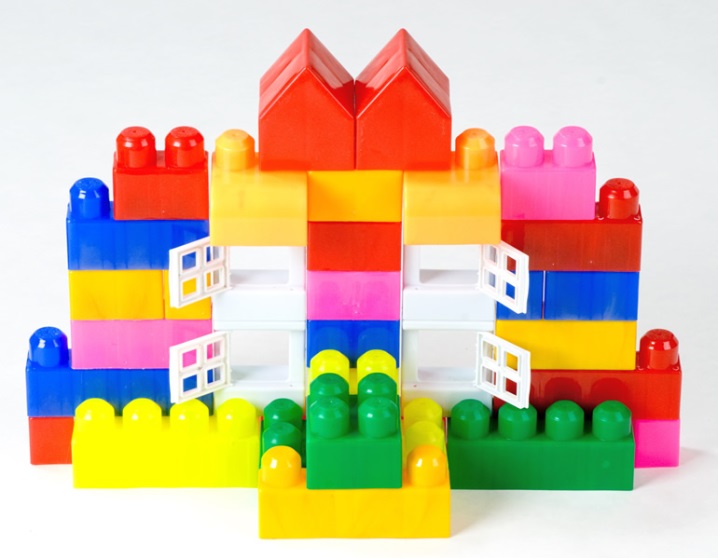 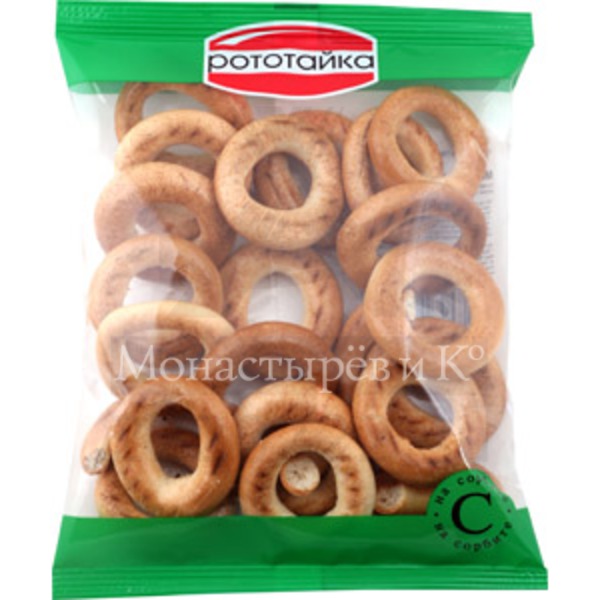 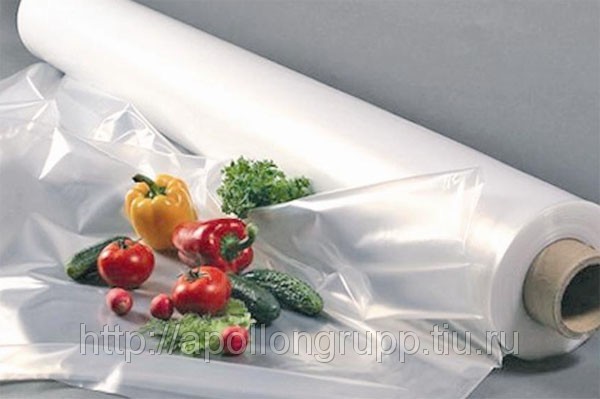 Полипропилен 
[–CH2–CH(CH3)–]n
Полистирол 
[–CH2–CH(C6H5)–]n
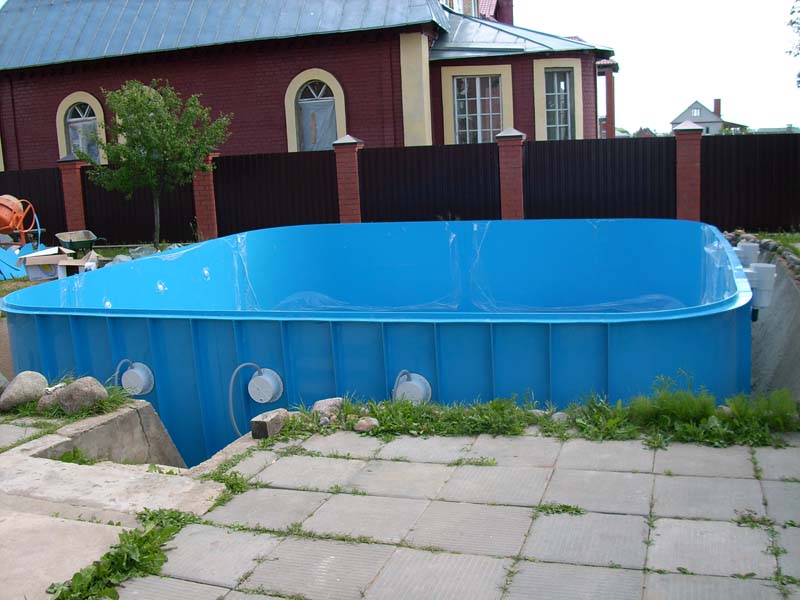 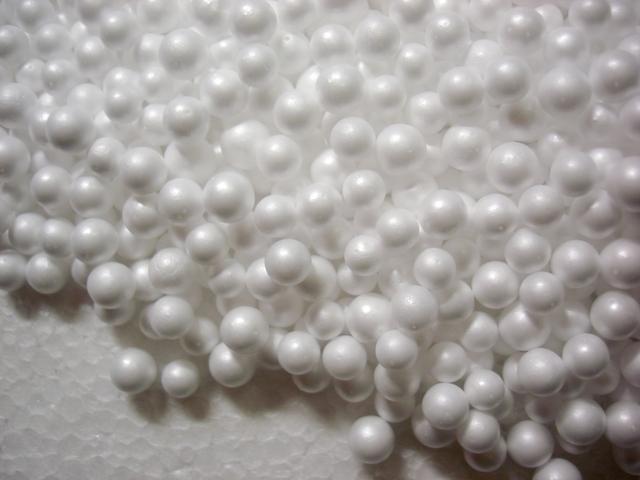 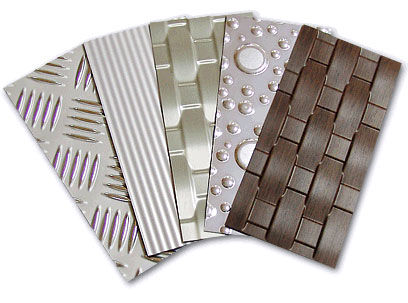 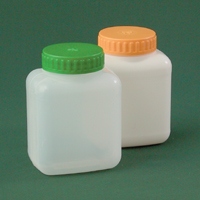 Полиметилметакрилат
 [–CH2–C(COOCH3)(CH3)–]n
Поливинилхлорид
[–CH2–CHCl–]n
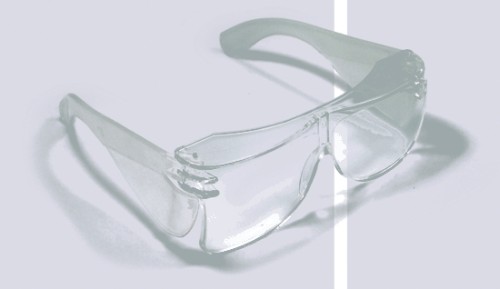 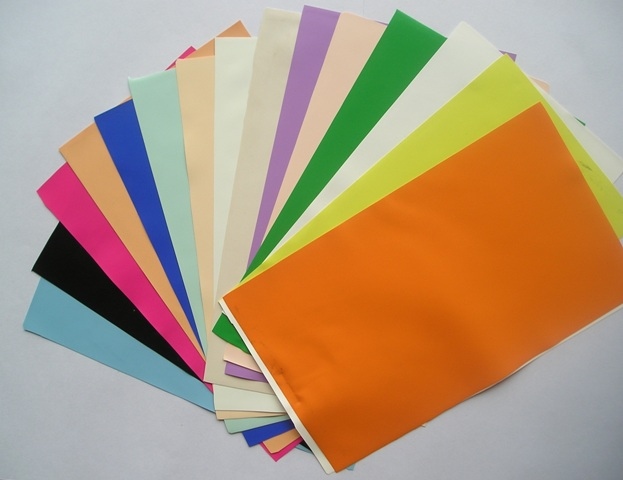 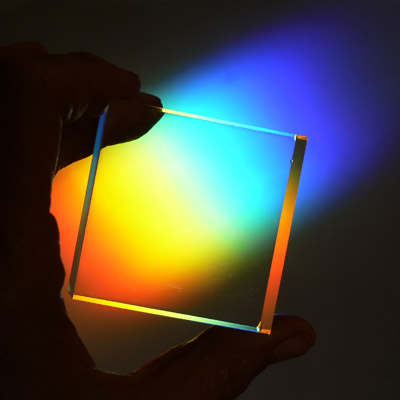 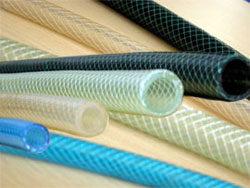 Политетрафторэтилен
[–CF2–CF2–]n
Полиакрилонитрил
[–CH2–CH(CN)–]n
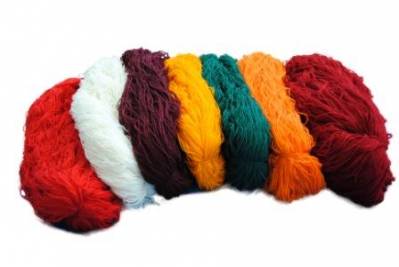 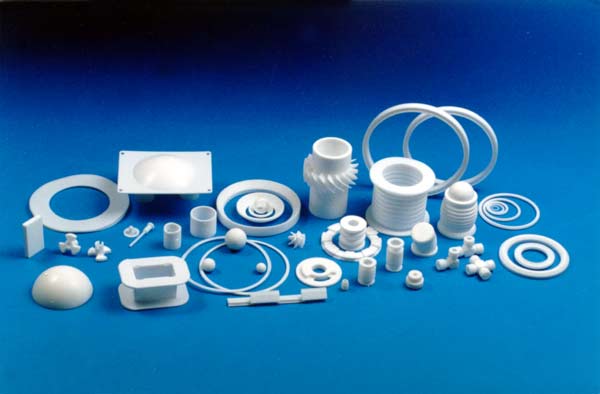 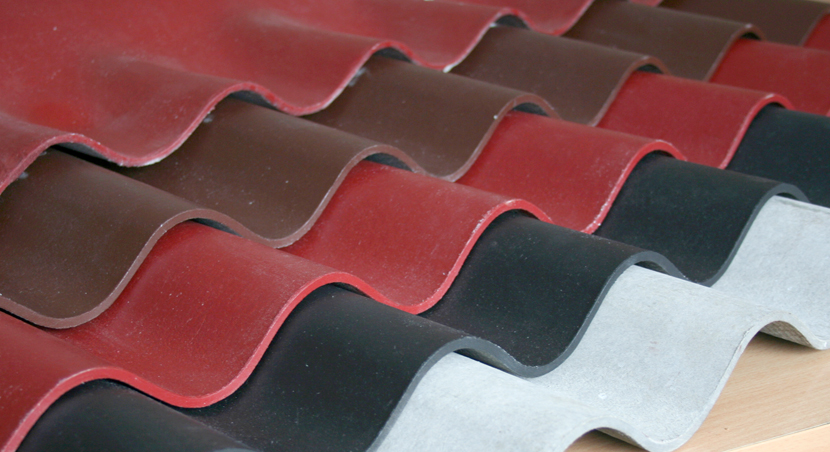 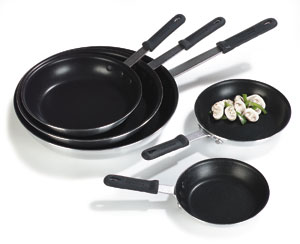 Полиоксиметилен [–CH2–O–]n
Полиоксиэтилен  [–CH2–CH2–O–]n
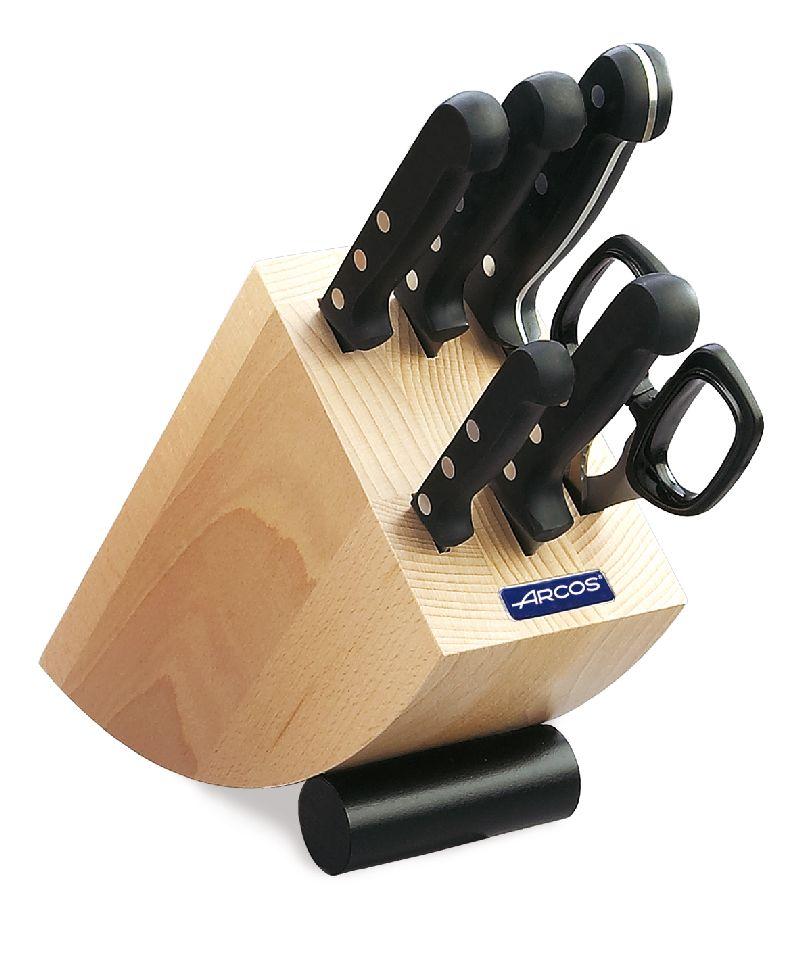 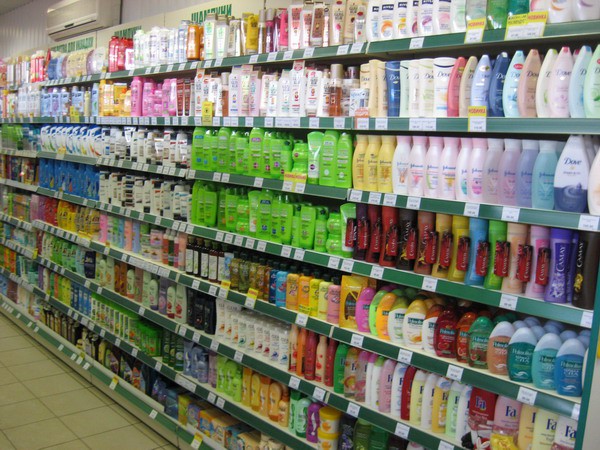 Полиэфиры
Полиамиды
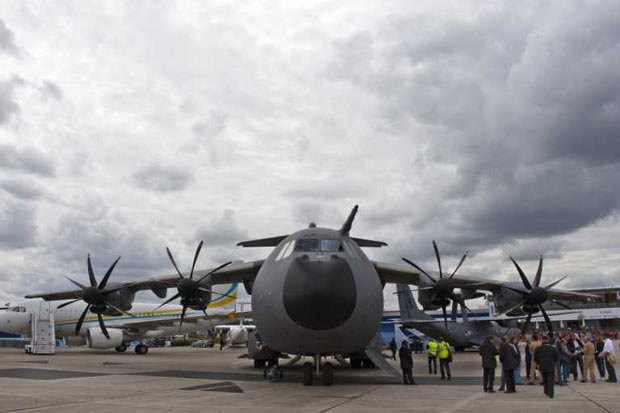 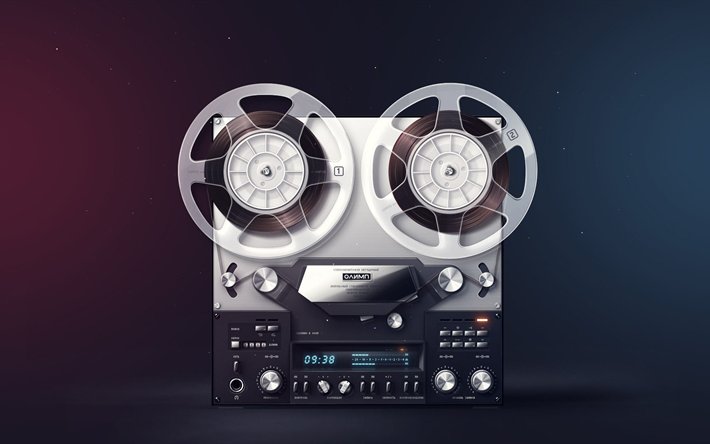 Реактопластические материалы
Феноло-формальдегидные смолы
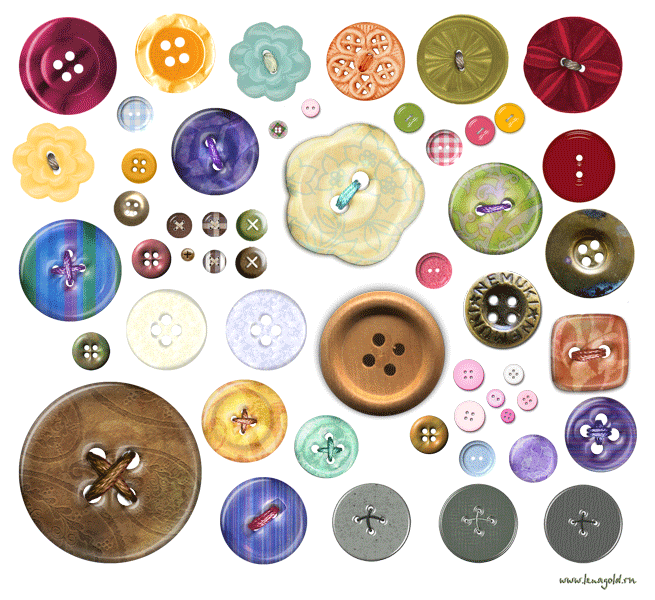 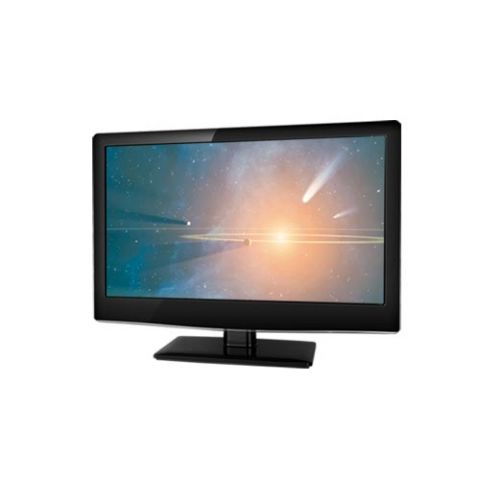 Мочевино-формальдегидные и меламино-формальдегидные смолы
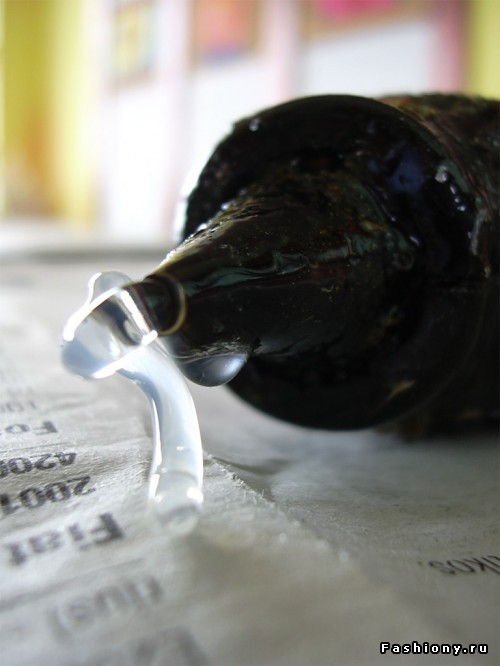 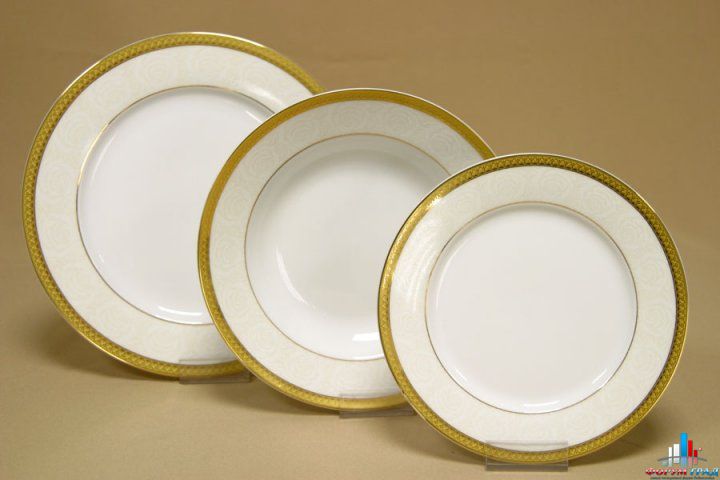 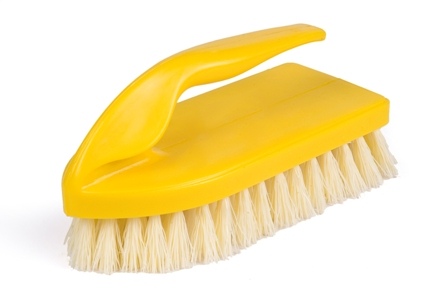 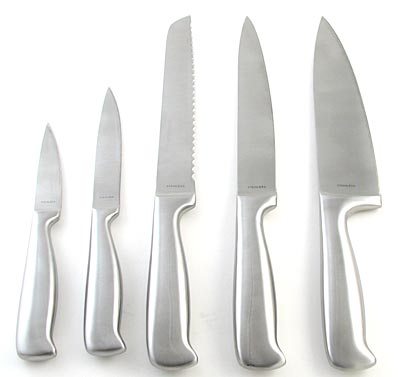 Полиэфиры
Алкидные смолы
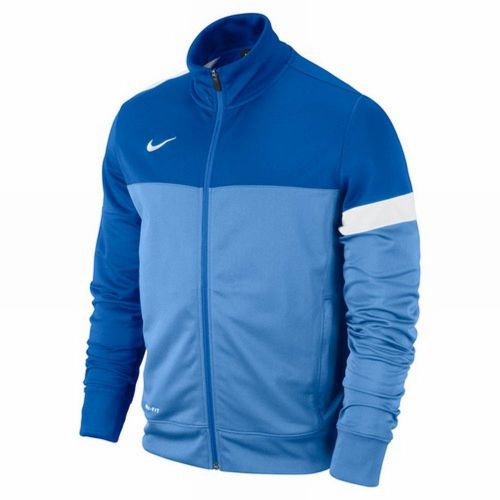 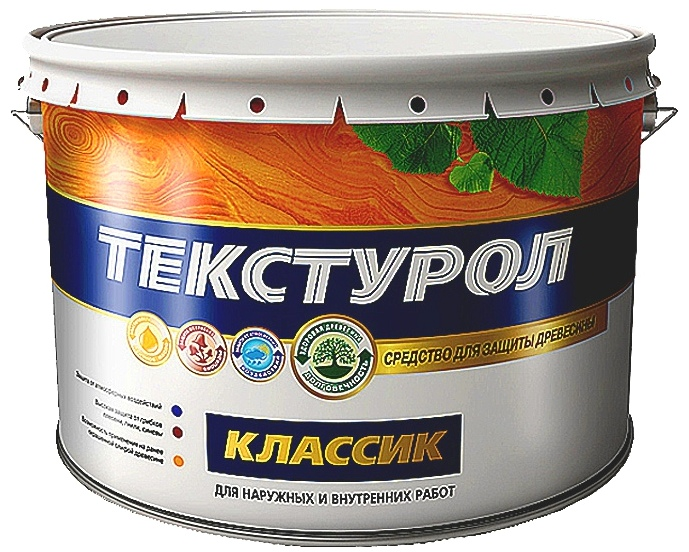 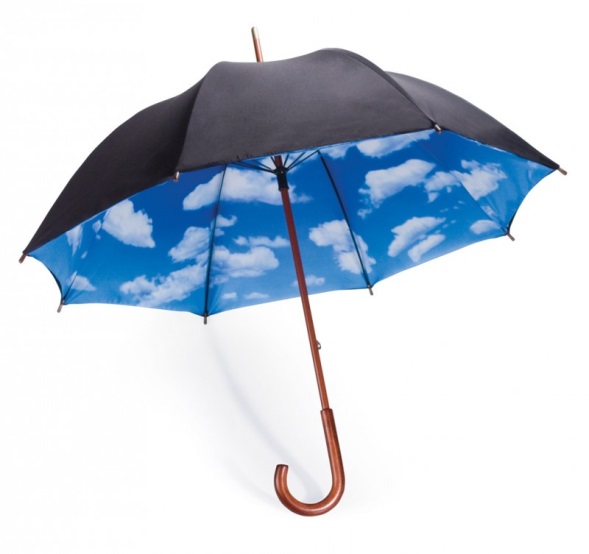 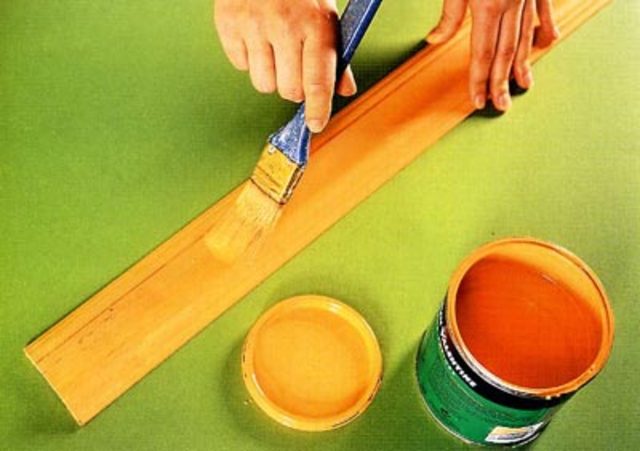 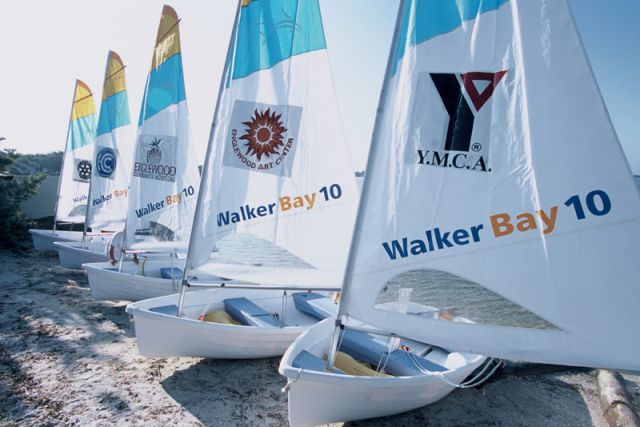 Заключение
Как узнать насколько опасна пластмасса?
Виды пластмасс и их маркировка
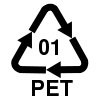 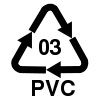 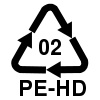 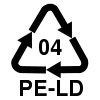 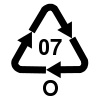 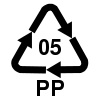 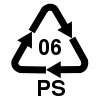 Синтетические каучуки
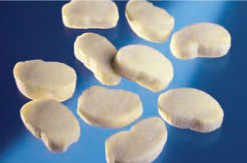 СИНТЕТИЧЕСКИЕ КАУЧУКИ (СК) – большая группа полимерных материалов разнообразного строения и назначения. Каучуки относятся к эластомерам – высокомолекулярным соединениям, обладающим в определенном температурном интервале способностью к большим обратимым деформациям.
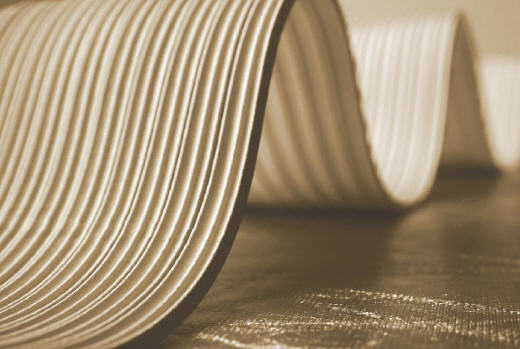 История создания
1879 г. – 1е получение каучукоподобного вещества при обработке соляной кислотой французским химиком Г.Бушарда.

1916 г. – были выпущены первые промышленные партии синтетического каучука – диметилкаучука – на основе разработок Кондакова в Германии. 

1910 г. – С.В.Лебедев впервые получил синтетический бутадиеновый каучук.

1932 г. – Лебедевым и его сотрудниками был успешно разработан недорогой и эффективный метод разработки промышленного производства СК.
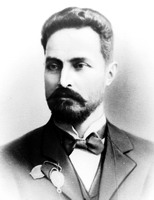 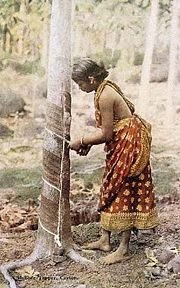 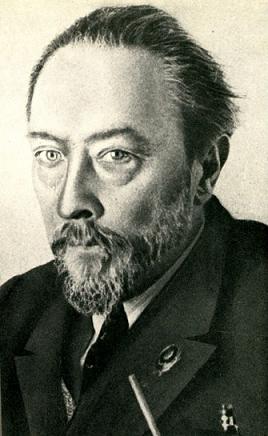 И. Кондаков
С.В.Лебедев
Примеры некоторых СК
Среди каучуков общего назначения по-прежнему широко распространены бутадиеновые СКД (стереорегулярный 1,4-цис-полибутадиен).
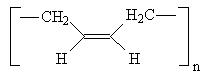 и изопреновые (1,4-цис-полиизопрен) каучуки
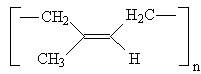 Бутилкаучук (БК)
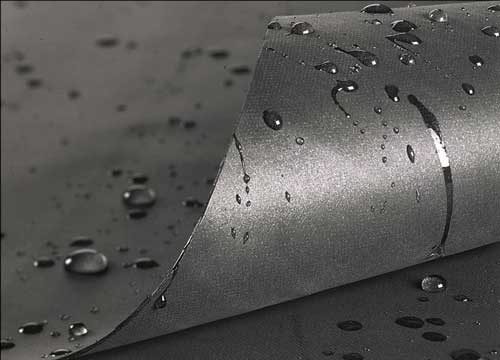 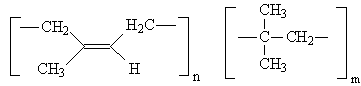 Полихлоропреновые каучуки
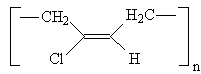 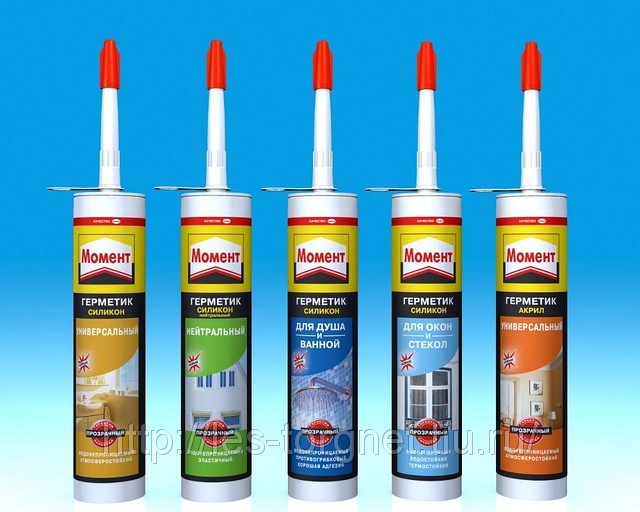 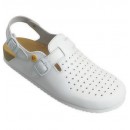 Фторкаучуки
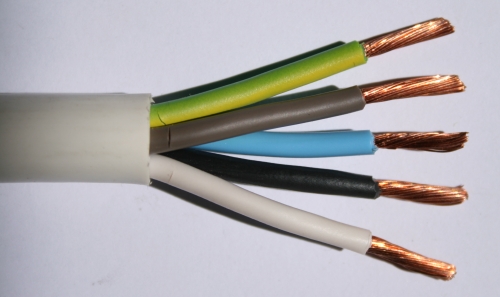 Кремнийорганические каучуки
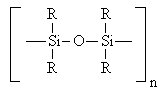 Заключение
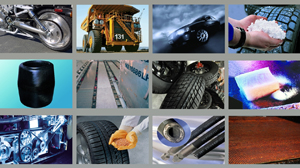